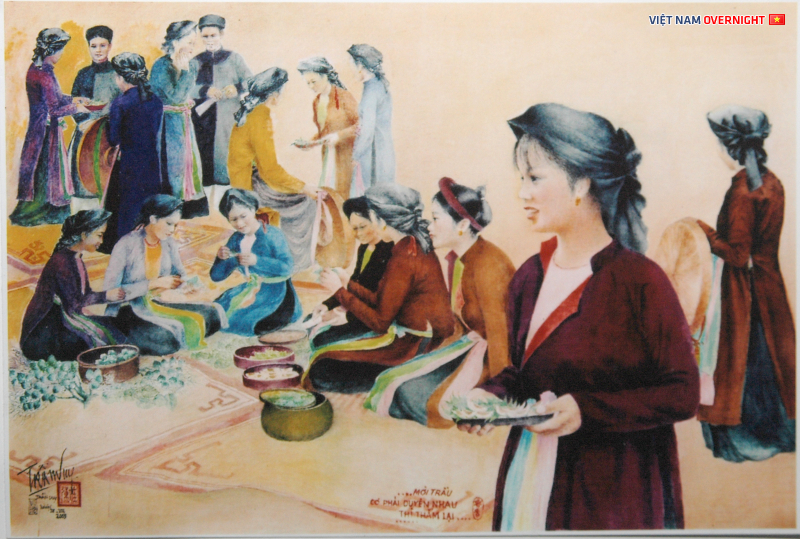 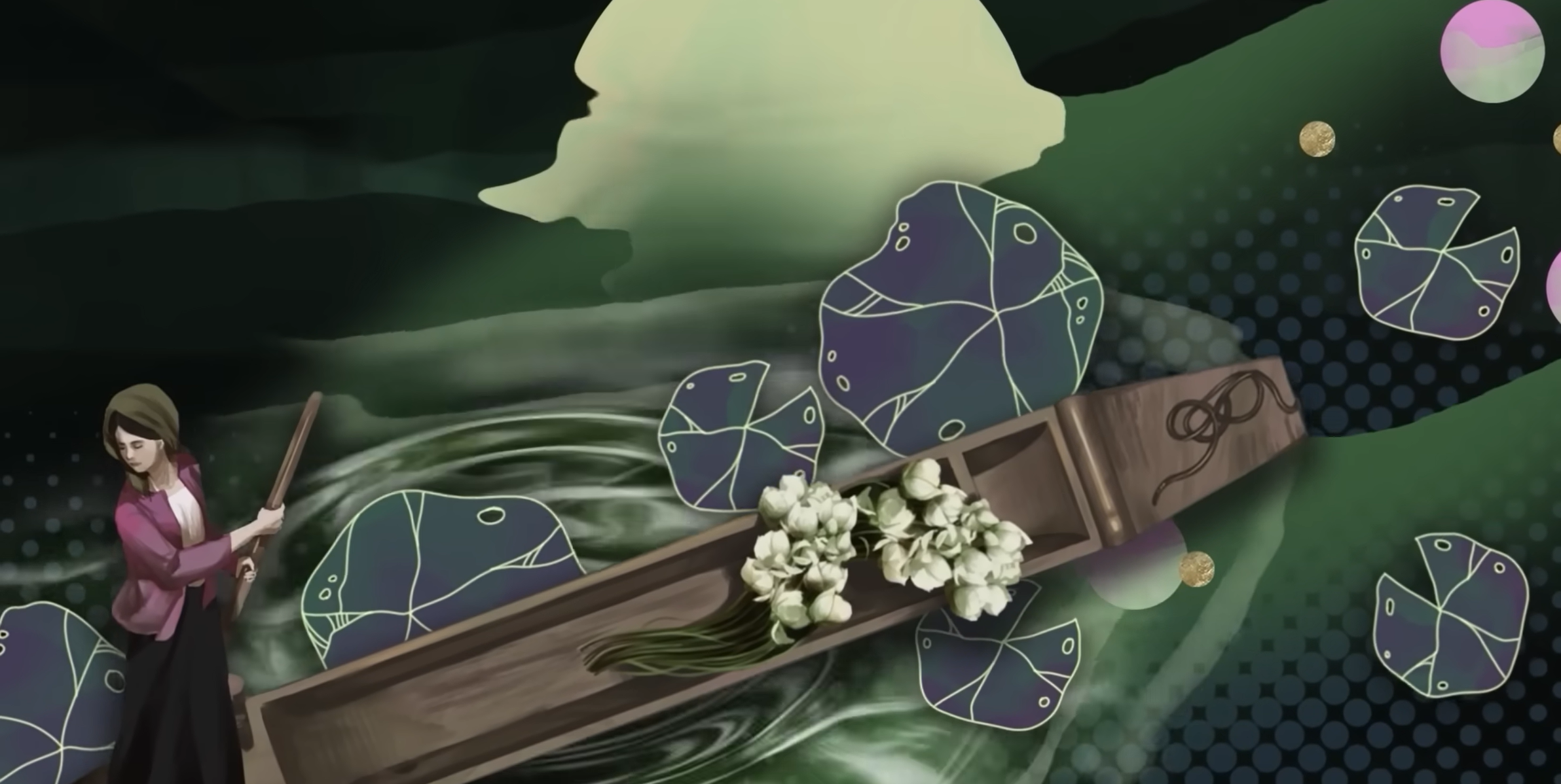 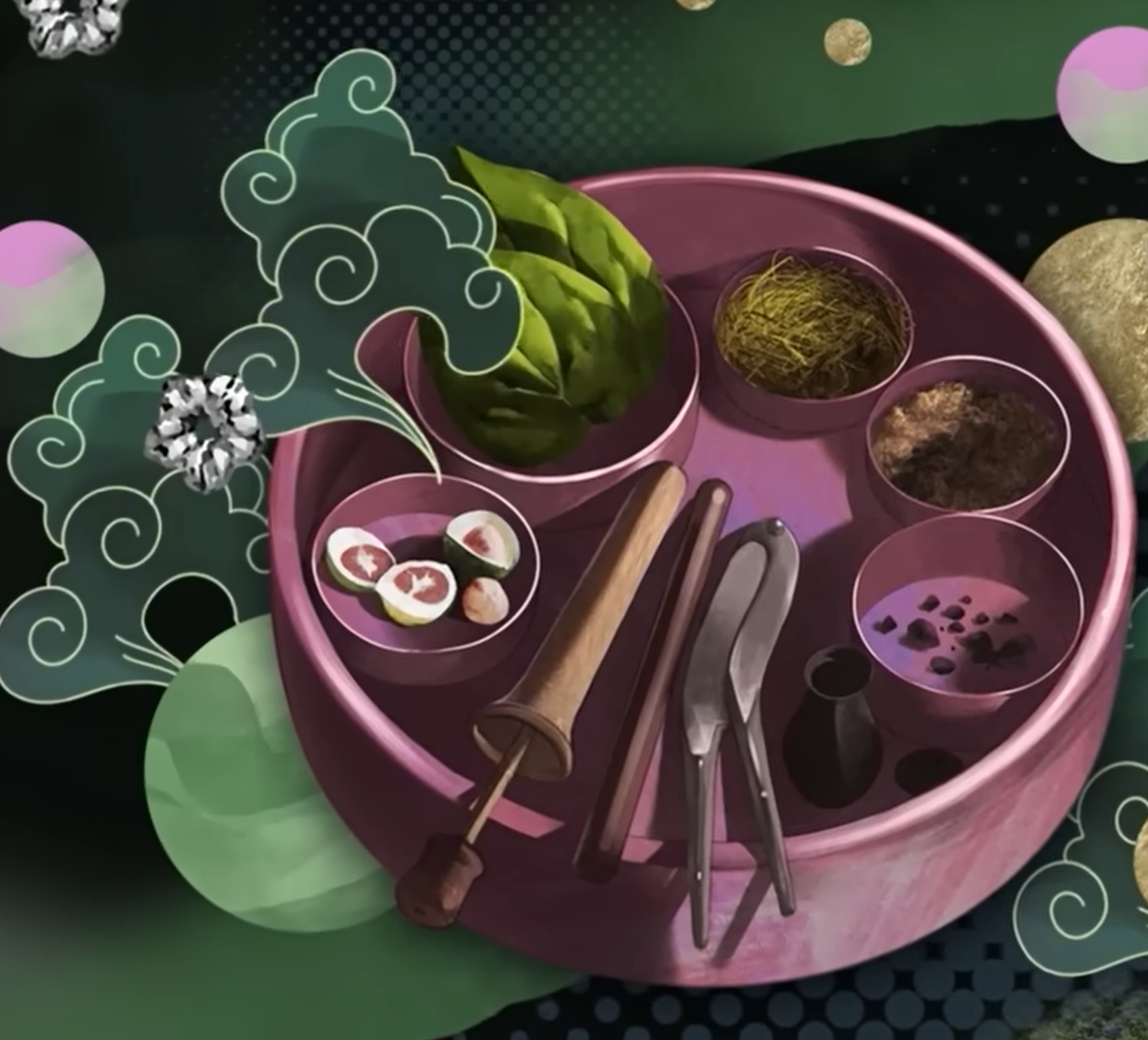 Bài 7: Thơ Đường luật
Mời trầu
- Hồ Xuân Hương-
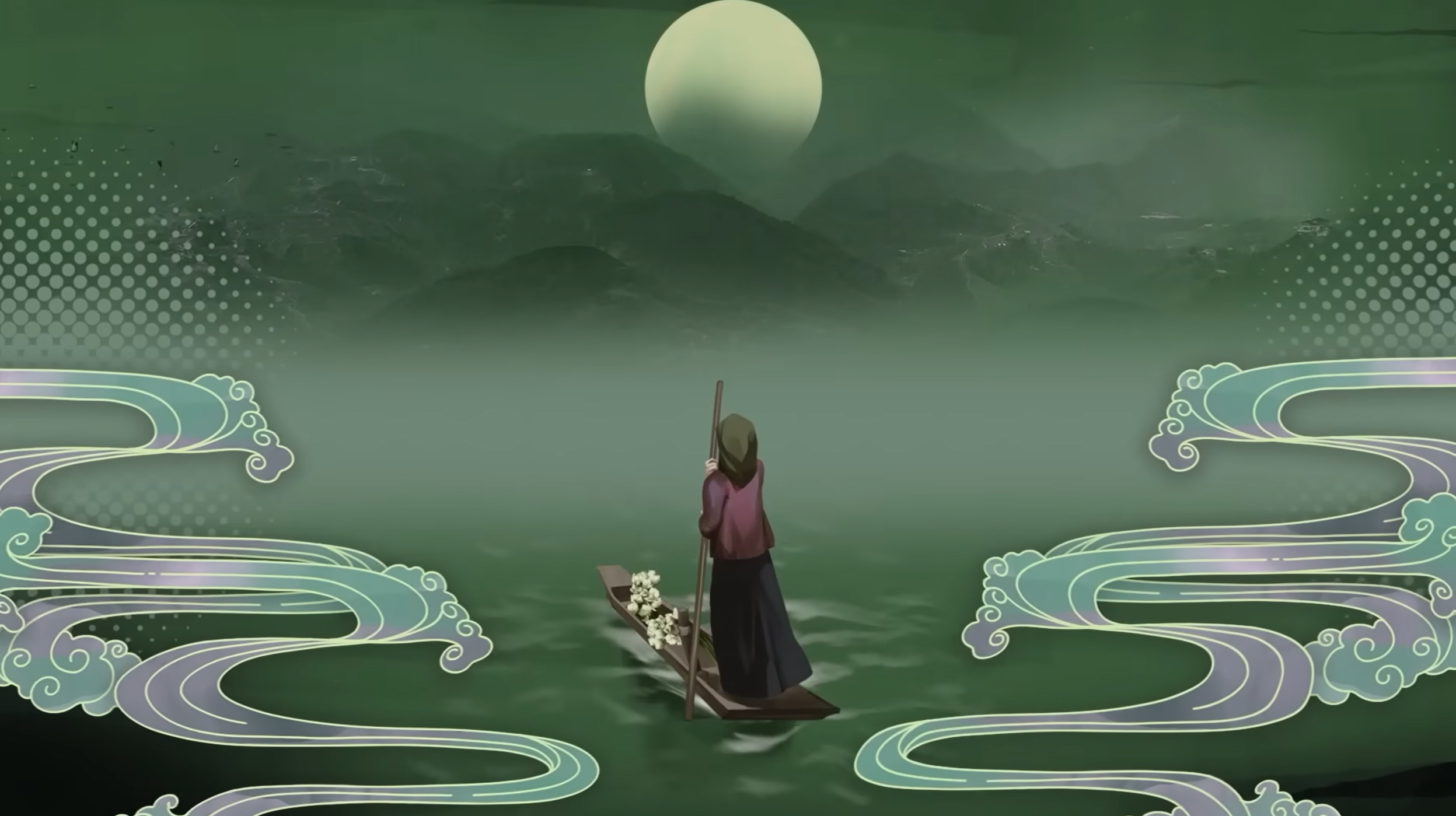 I. 
Đọc – Tìm hiểu chung
1. Đọc- Chú thích
a. Đọc
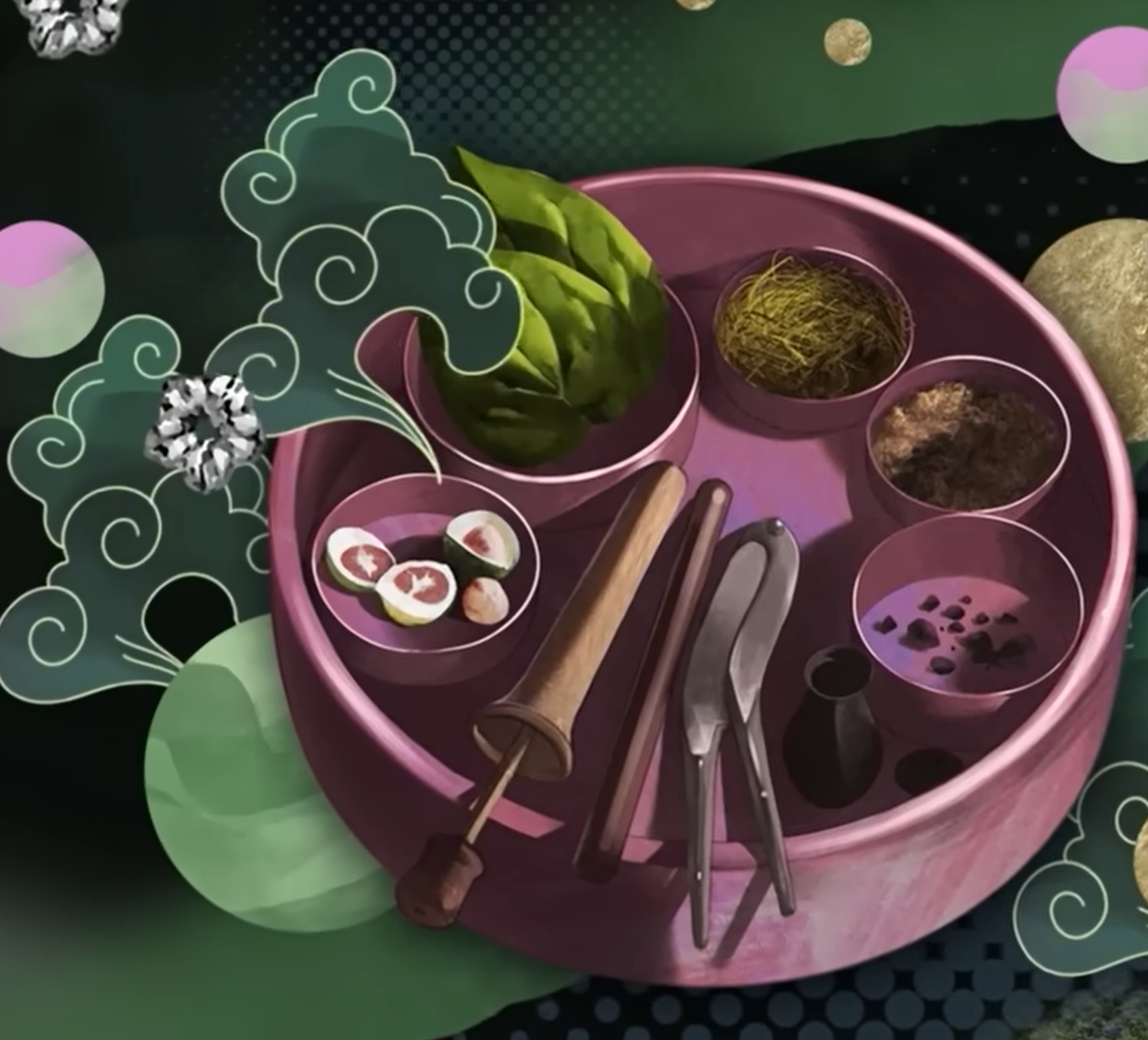 “Quả cau nho nhỏ miếng trầu hôi,
Này của Xuân Hương mới quệt rồi.
Có phải duyên nhau thì thắm lại,
Đừng xanh như lá, bạc như vôi”
1. Đọc- Chú thích
b. Chú thích
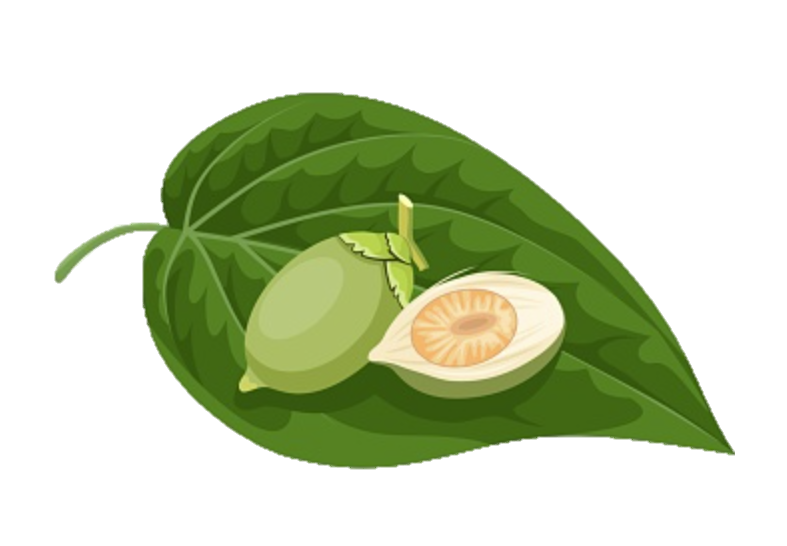 - Trầu hôi: loại trầu không thơm ngon như các loại trầu khác. Đây là cách nói khiêm nhường của Hồ Xuân Hương
- Quệt: động tác phết vôi vào lá trầu khi têm trầu
- Bạc: 
(1): màu trắng (màu của vôi)
(2): sự bạc bẽo (nói về lòng dạ con người)
2. Tìm hiểu chung
a. Tác giả
- Cuối thế kỉ XVIII- đầu thế kỉ XIX
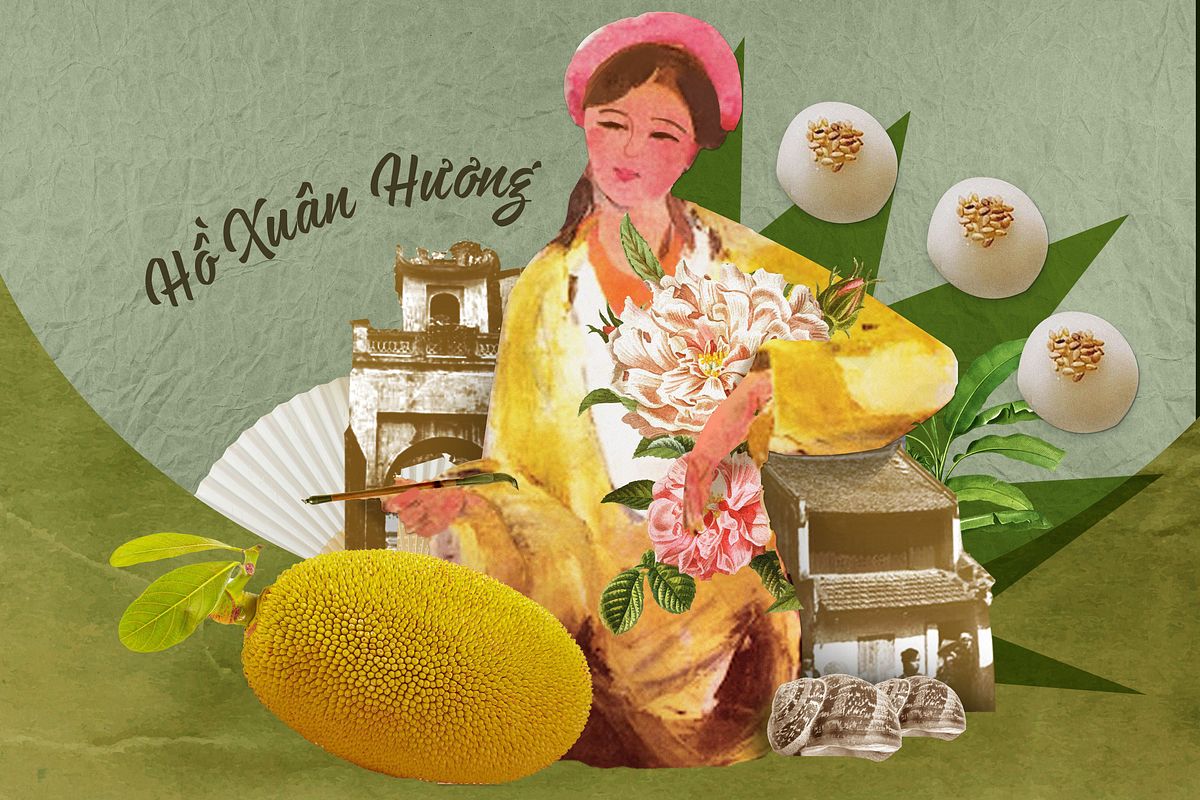 - Quê: Nghệ An
- Là nữ thi sĩ tài hoa, cá tính
- Được mệnh danh là Bà chúa thơ Nôm
- Cuộc đời: gặp nhiều bất hạnh về tình duyên
- Sự nghiệp sáng tác: có khoảng 50 bài thơ chữ Nôm và 1 tập thơ chữ Hán “Lưu Hương kí"
2. Tìm hiểu chung
b. Tác phẩm
Xuất xứ
Thể loại
Thất ngôn tứ tuyệt
(về hình thức vẫn là một bài thơ Đường luật nhưng được viết bằng chữ Nôm và mang bản sắc dân tộc từ đề tài, chủ đề đến hình ảnh, ngôn từ.
Thơ Hồ Xuân Hương, NXB Văn học, Hà Nội 1987)
Phương thức biểu đạt
Biểu cảm
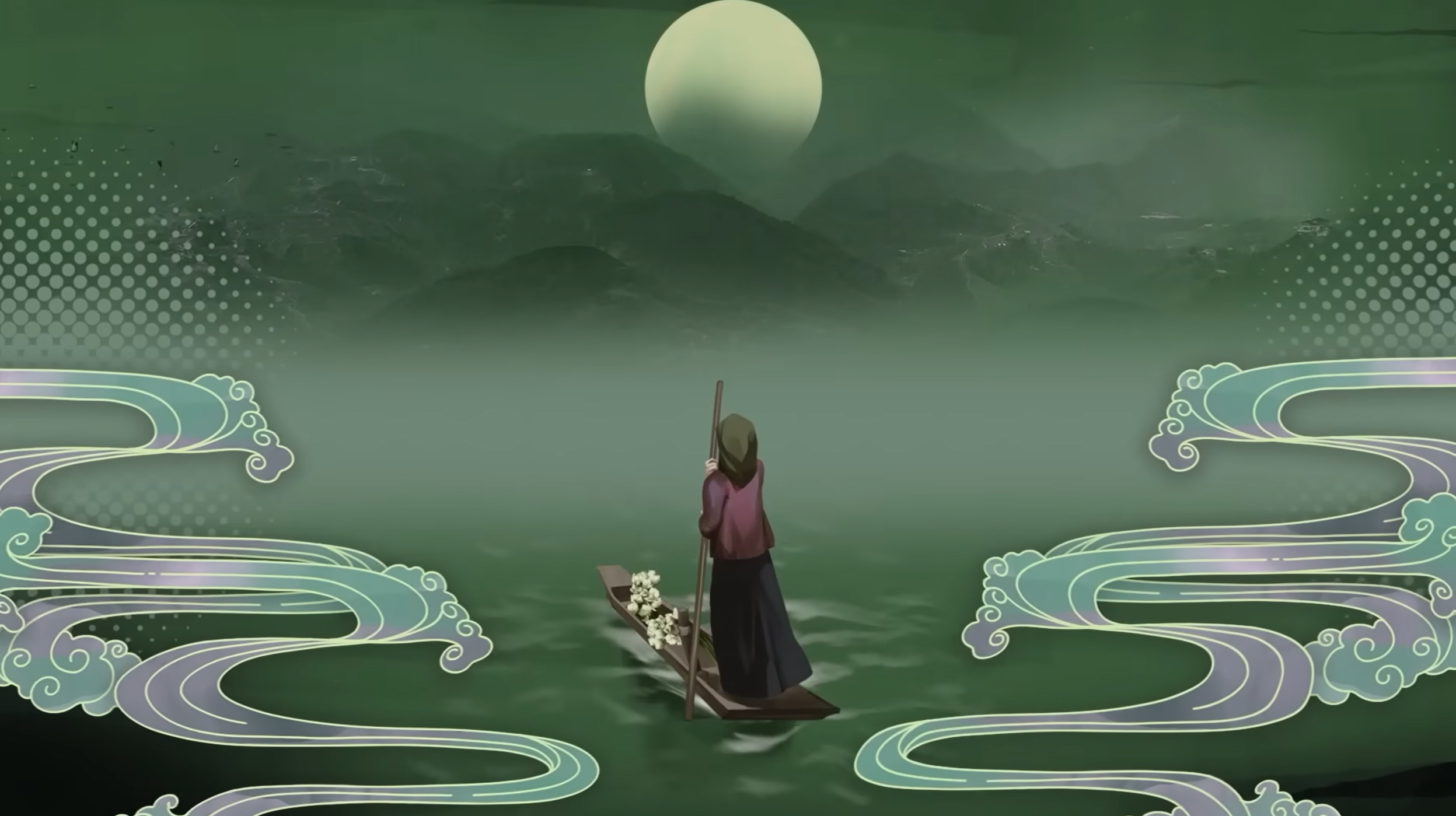 II. 
Tìm hiểu chi tiết
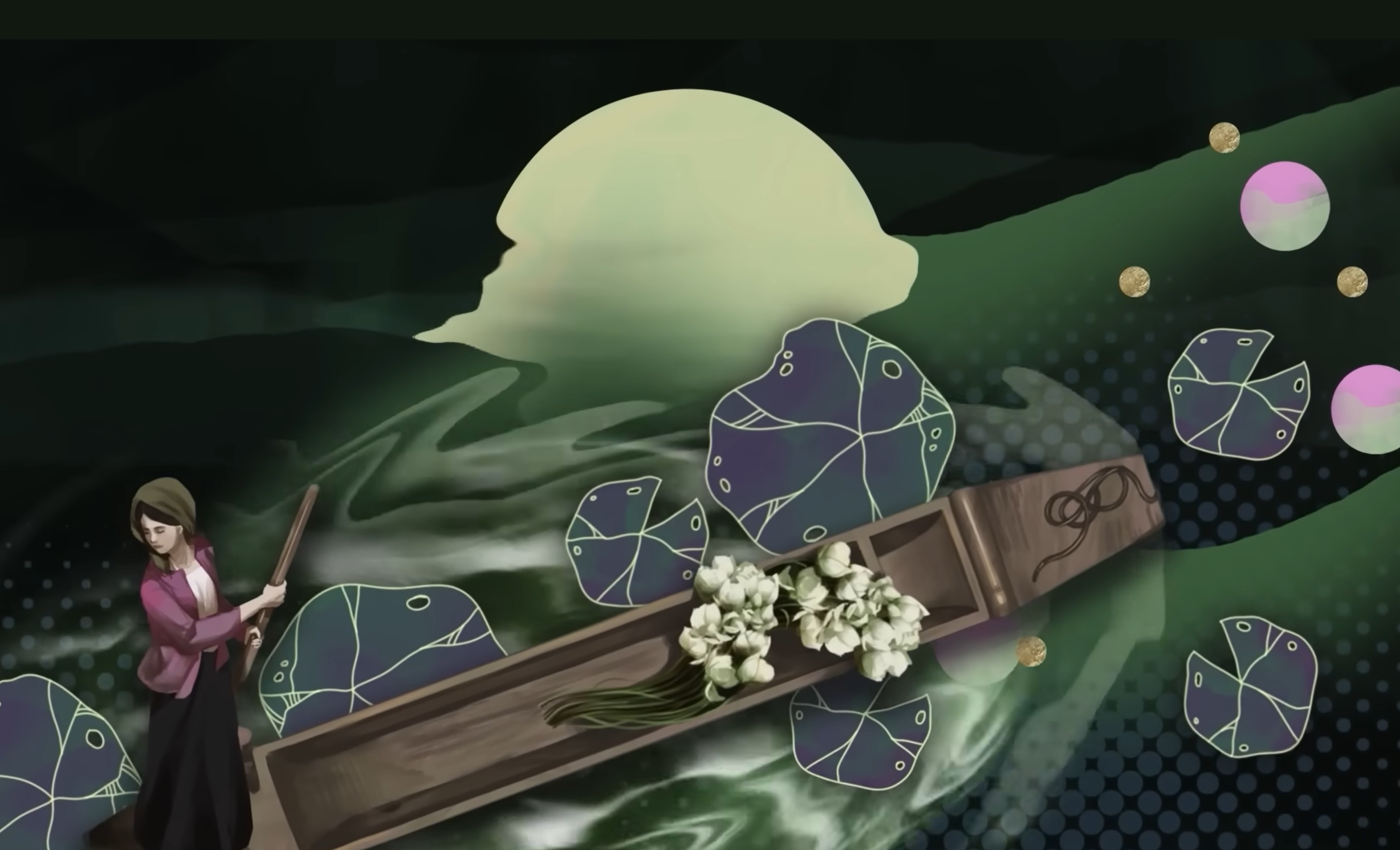 Bố cục và đặc điểm thi luật của bài thơ
1.
a. Bố cục
“Quả cau nho nhỏ miếng trầu hôi,
Này của Xuân Hương mới quệt rồi.
Có phải duyên nhau thì thắm lại,
Đừng xanh như lá, bạc như vôi”
- Cách 1: 4 phần: Khởi- Thừa- Chuyển- Hợp
- Cách 2: 2 phần: 2 câu đầu- 2 câu cuối
b. Đặc điểm thi luật của bài thơ
“Quả cau nho nhỏ miếng trầu hôi,
Này của Xuân Hương mới quệt rồi.
Có phải duyên nhau thì thắm lại,
Đừng xanh như lá, bạc như vôi”
- Thể thơ: thất ngôn tứ tuyệt luật Đường.
- Dấu hiệu nhận biết: 
+ Số câu: 4
+ Số chữ trong 1 câu :7
B
T
T
B
- Niêm: chữ thứ 2 trong câu một là “bằng” niêm với chữ thứ 2 của câu 4 cũng là “ bằng”, chữ thứ 2 của câu 2 là “trắc” niêm với chữ thứ 2 của câu 3 cũng là  “trắc”.
“Quả cau nho nhỏ miếng trầu hôi,
Này của Xuân Hương mới quệt rồi.
Có phải duyên nhau thì thắm lại,
Đừng xanh như lá, bạc như vôi”
B
- Vần: chỉ hiệp theo một vần ở các câu 1,2 và 4 (hôi- rồi- vôi).
T
T
- Đối: Thơ tứ tuyệt không có quy định đối cụ thể và khắt khe như thơ thất ngôn bát cú.
B
- Nhịp: 4/3
 Bài thơ tuân thủ quy định về niêm, vần, đối, nhịp của một bài thơ Thất ngôn tứ tuyệt luật bằng vần bằng theo luật Đường
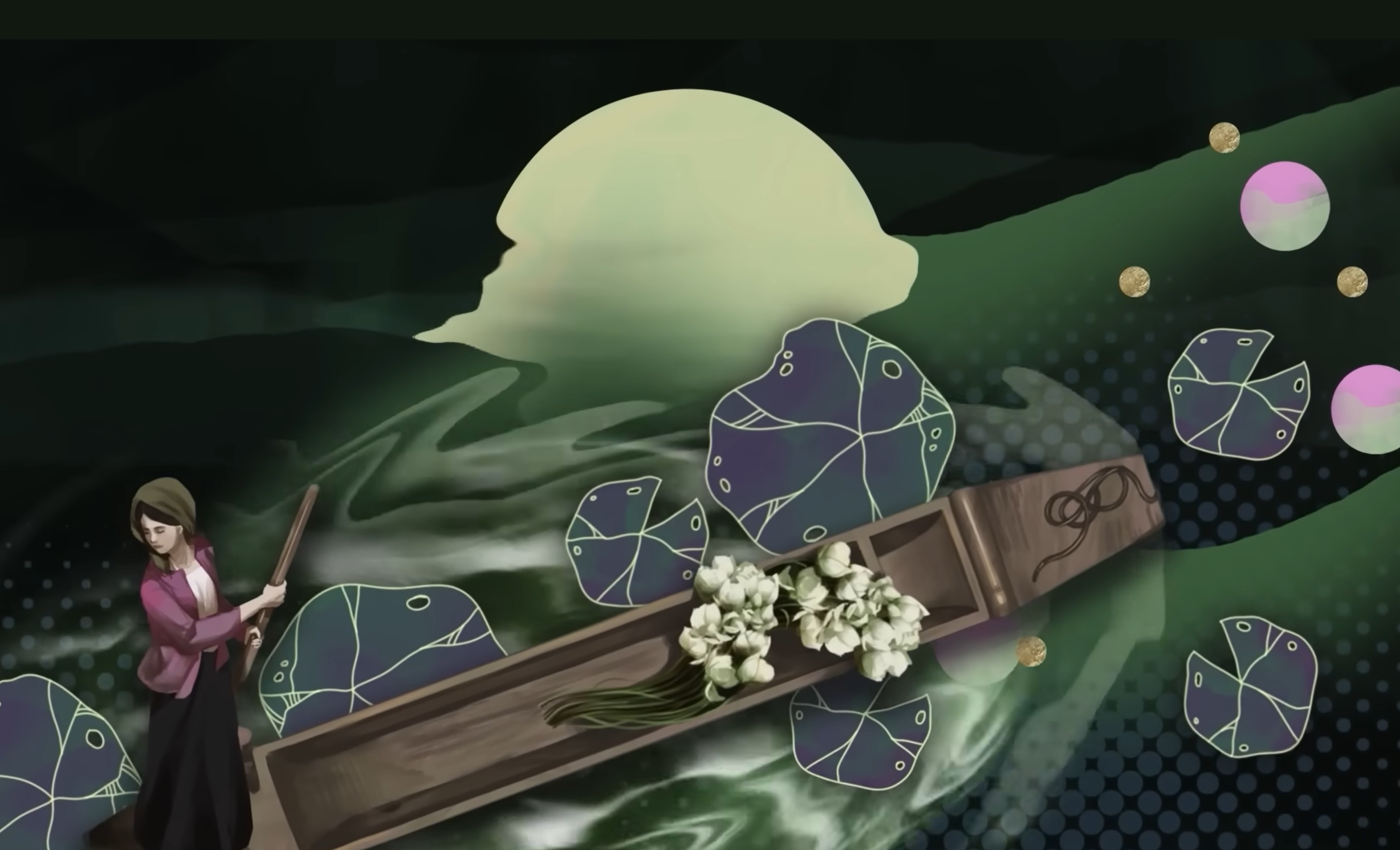 Nghệ thuật sử dụng ngôn từ của Hồ Xuân Hương
2.
a. Vận dụng các từ ngữ liên quan đến ca dao, tục ngữ, thành ngữ.
- Các cụm từ “quả cau nho nhỏ”, “miếng trầu” gợi nhớ đến các câu ca dao về tình yêu, hôn nhân
+ Quả cau nho nhỏ
   Cái vỏ vân vân
   Nay anh học gần
   Mai anh học xa...
+ Thưa rằng tôi đi hải dân
Hai anh mở tủi đưa trầu cho ăn.
+ Từ ngày ăn phải miếng trầu
Miệng ăn, môi đỏ, dạ sầu đăm chiêu.
+ Làm thân con gái chớ ăn trầu người.
a. Vận dụng các từ ngữ liên quan đến ca dao, tục ngữ, thành ngữ.
- Hai câu đầu còn gợi nhớ đến câu tục ngữ “Miếng trầu là đầu câu chuyện”.
- Hai câu cuối bài thơ gợi nhớ đến các thành ngữ: “xanh vỏ, đỏ lòng”, “xanh như lá, bạc như vôi”,...
- Hình ảnh thơ có liên quan: “quả cau nhỏ”, “miếng trầu hôi”, “đừng xanh như lá”, “bạc như vôi”  Hồ Xuân Hương không lấy toàn bộ mà chỉ lấy ý tứ của chúng để người đọc gợi nhớ và liên tưởng đến câu ca dao, tục ngữ quen thuộc.
 Tạo ra màu sắc dân gian trong tác phẩm, tạo ra ý nghĩa mới phù hợp, đồng thời tăng tính hàm súc, lời ít ý nhiều, biểu đạt những điều sâu kín trong tình cảm của nữ thi sĩ.
b. Những từ ngữ được sử dụng mang dấu ấn cá nhân của Hồ Xuân Hương
- “Này của Xuân Hương mới quệt rồi”: sự khẳng định cái “tôi” cá nhân của một phụ nữ.  Điều này ở thời trung đại chỉ có mình Hồ Xuân Hương dám thể hiện. Động từ “quệt” cũng cho thấy cá tính mạnh mẽ của nữ sĩ.
- “Trầu hôi”: thể hiện sự khiêm nhường (kết hợp với “quả cau nho nhỏ”).
 Thể hiện rõ nét thái độ và tình cảm thắm thiết của tác giả trước tình yêu và hôn nhân. Đây là sự độc đáo, cá tính trong thơ bà, không thể lẫn với người khác.
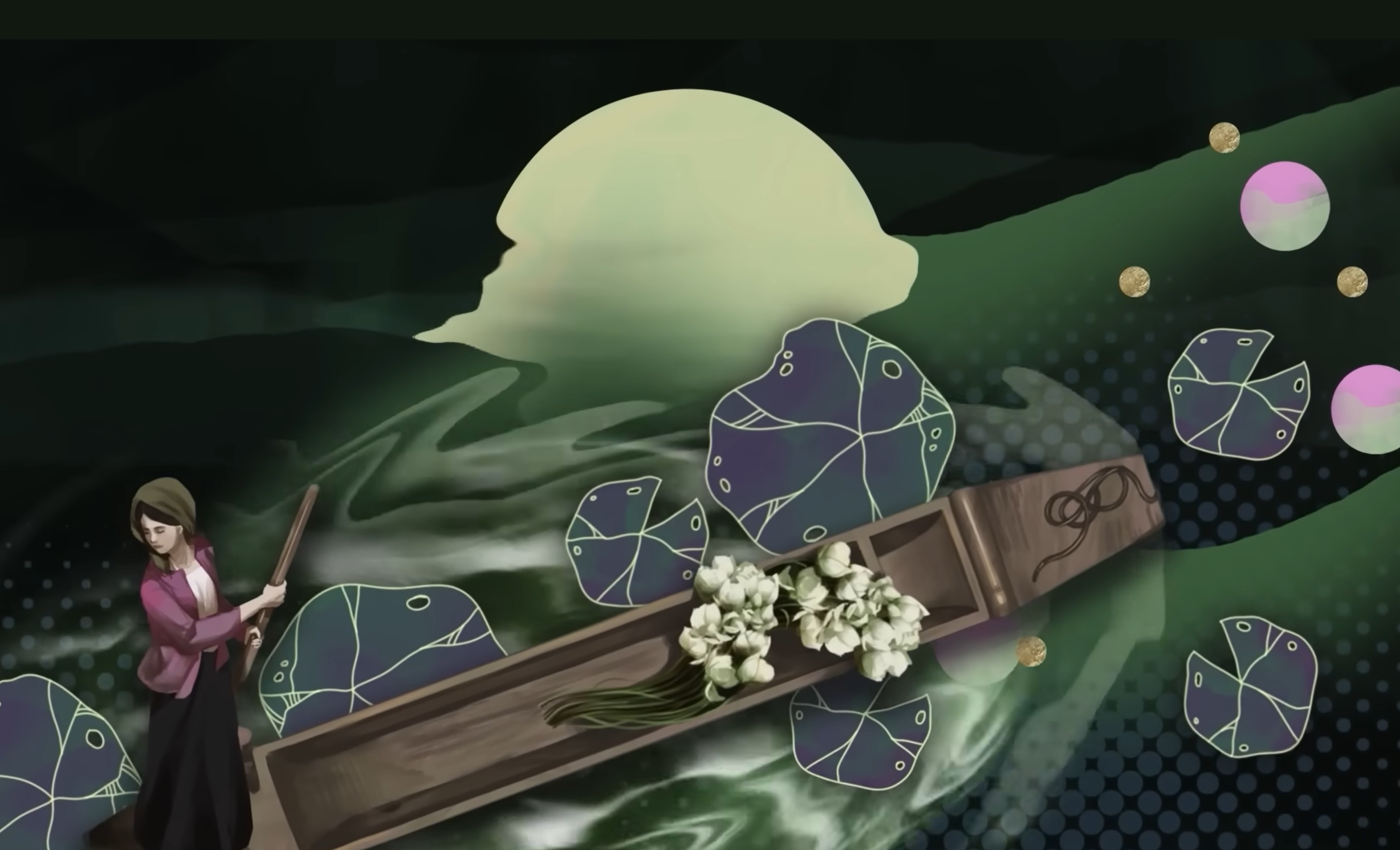 Các cung bậc cảm xúc 
của nhà thơ
3.
Đầu tiên (câu 1): cảm xúc chân thật, khiêm nhường
Cuối cùng (câu 4): thâm trầm, phảng phát nỗi buồn sâu xa, xen lẫn sự trách móc, ngờ vực.
Tiếp đến (câu 3): hi vọng, nghiêm túc
Tiếp theo (câu 2): vừa khẳng định, tự tin, vừa có chút nhí nhảnh xen lẫn trào lộng
 Chỉ qua bốn câu thơ mà Hồ Xuân Hương đã thể hiện nhiều cung bậc sinh động của tình cảm con người, bộc lộ thế giới nội tâm của một thiếu nữ đang khao khát một tình yêu chân thành, sâu sắc.
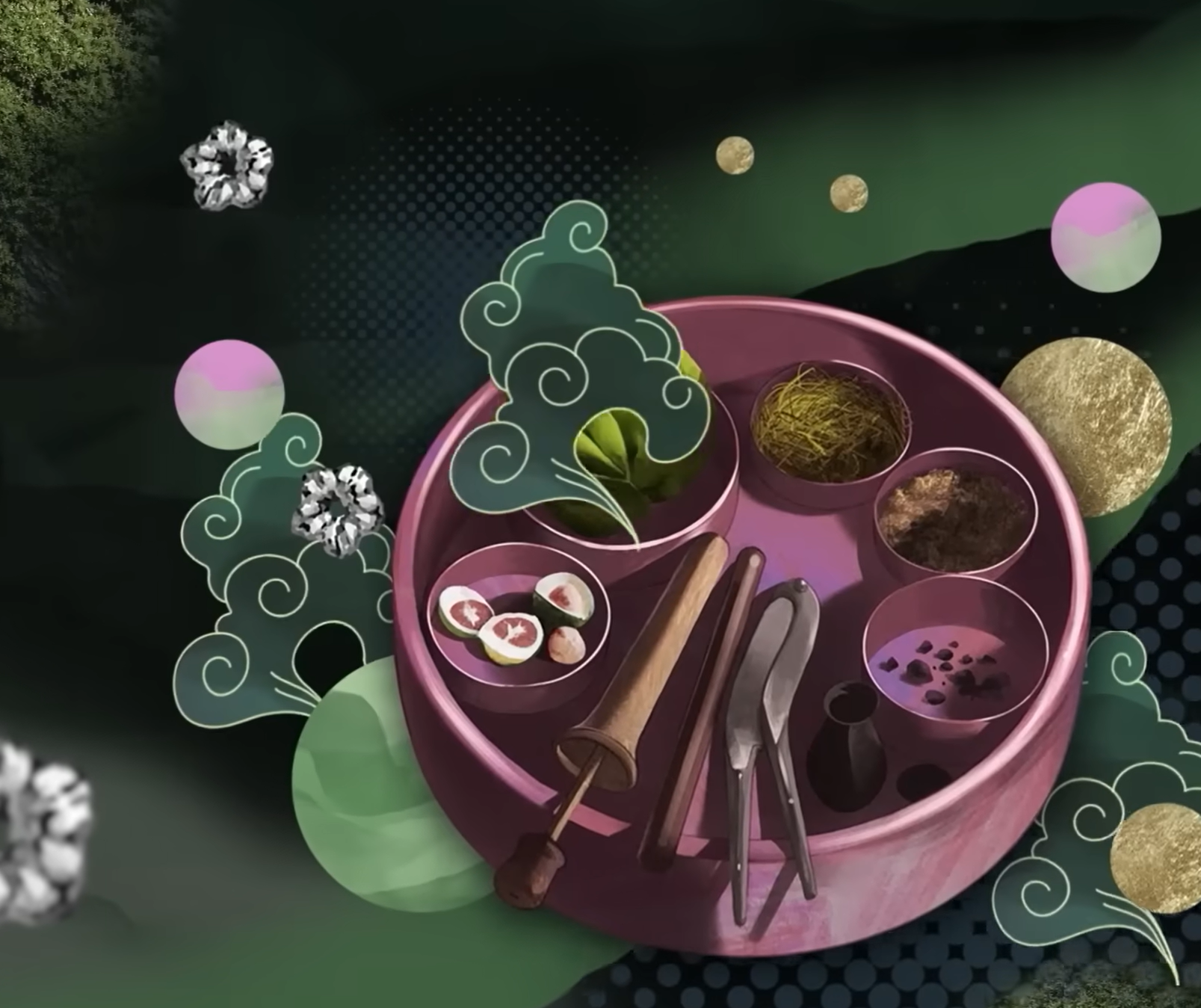 4.
Chủ đề của bài thơ
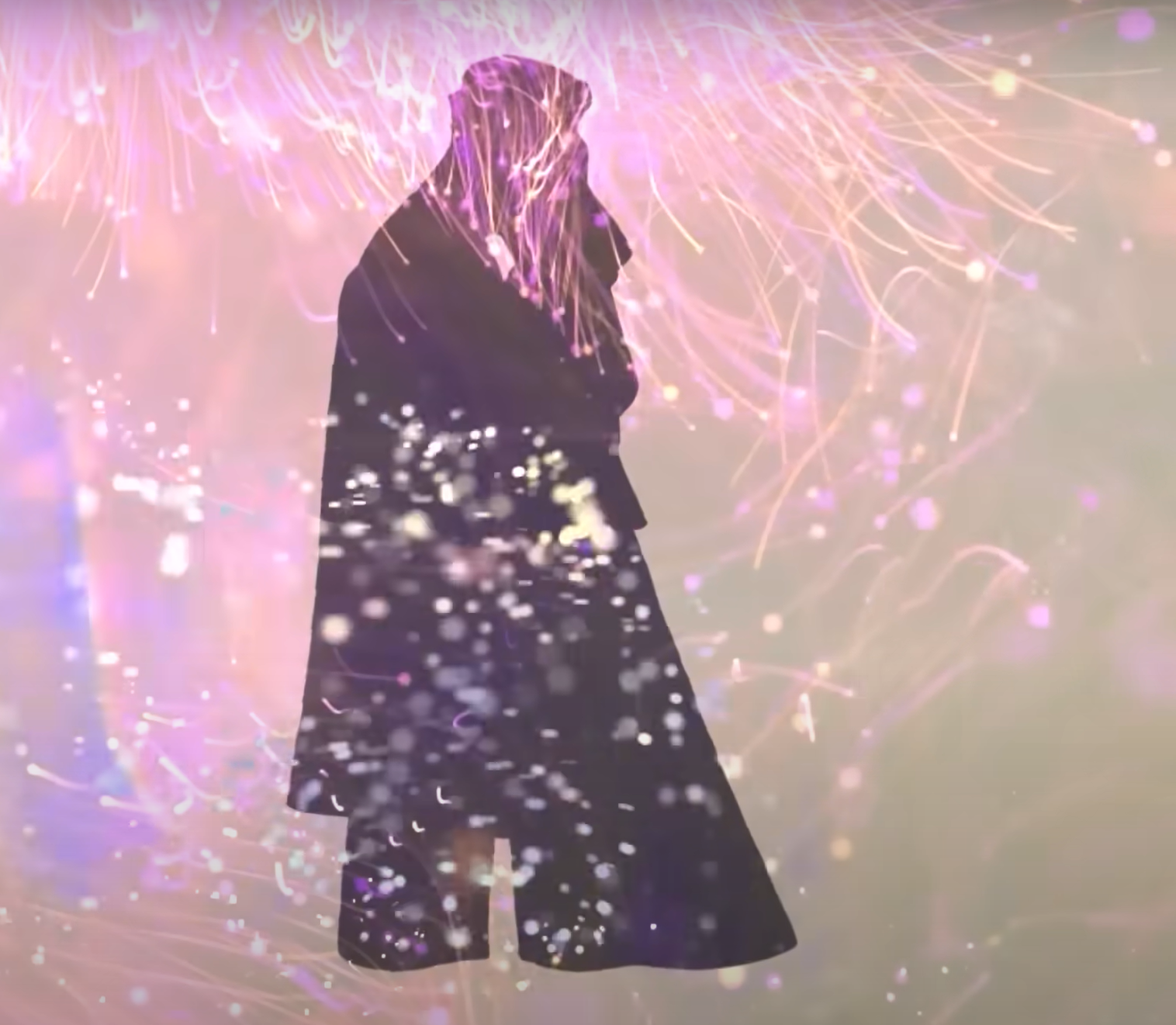 - Khát vọng mãnh liệt về tình cảm lứa đôi
- Phê phán sự bạc bẽo của tình đời.
 Đây là một chủ đề có phần khác biệt với chủ đề của các bài thơ Đường luật khác (các tác giả trước đây thường chỉ đề cập đến những vấn đề lớn mang tính quốc gia, dân tộc, đại diện cho các tầng lớp khác nhau trong xã hội mà ít quan tâm đến tình cảm riêng tư của con người bình thường, nhất là người phụ nữ).
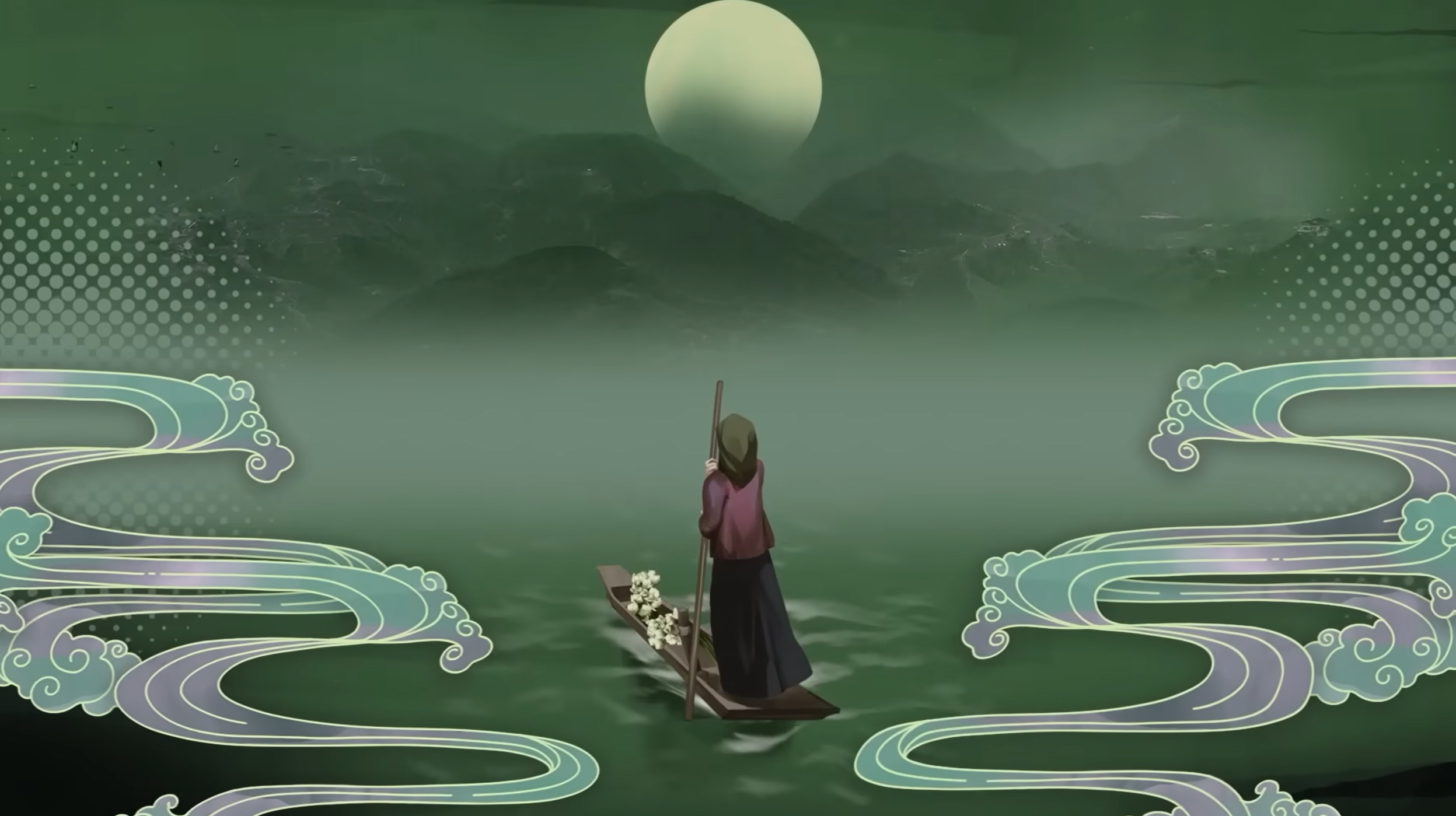 III.
Tổng kết
1. Nghệ thuật
Vận dụng các từ ngữ liên quan đến ca dao, tục ngữ, thành ngữ.
Sử dụng những từ ngữ mang dấu ấn cá nhân
Thể thơ Thất ngôn tứ tuyệt
2. Nội dung
Tài năng, sự cá tính của tác giả
Là tiếng nói bênh vực số phân bi thảm của người phụ nữ trong xã hội cũ
Bài thơ gắn liền với phong tục ăn trầu của người Việt
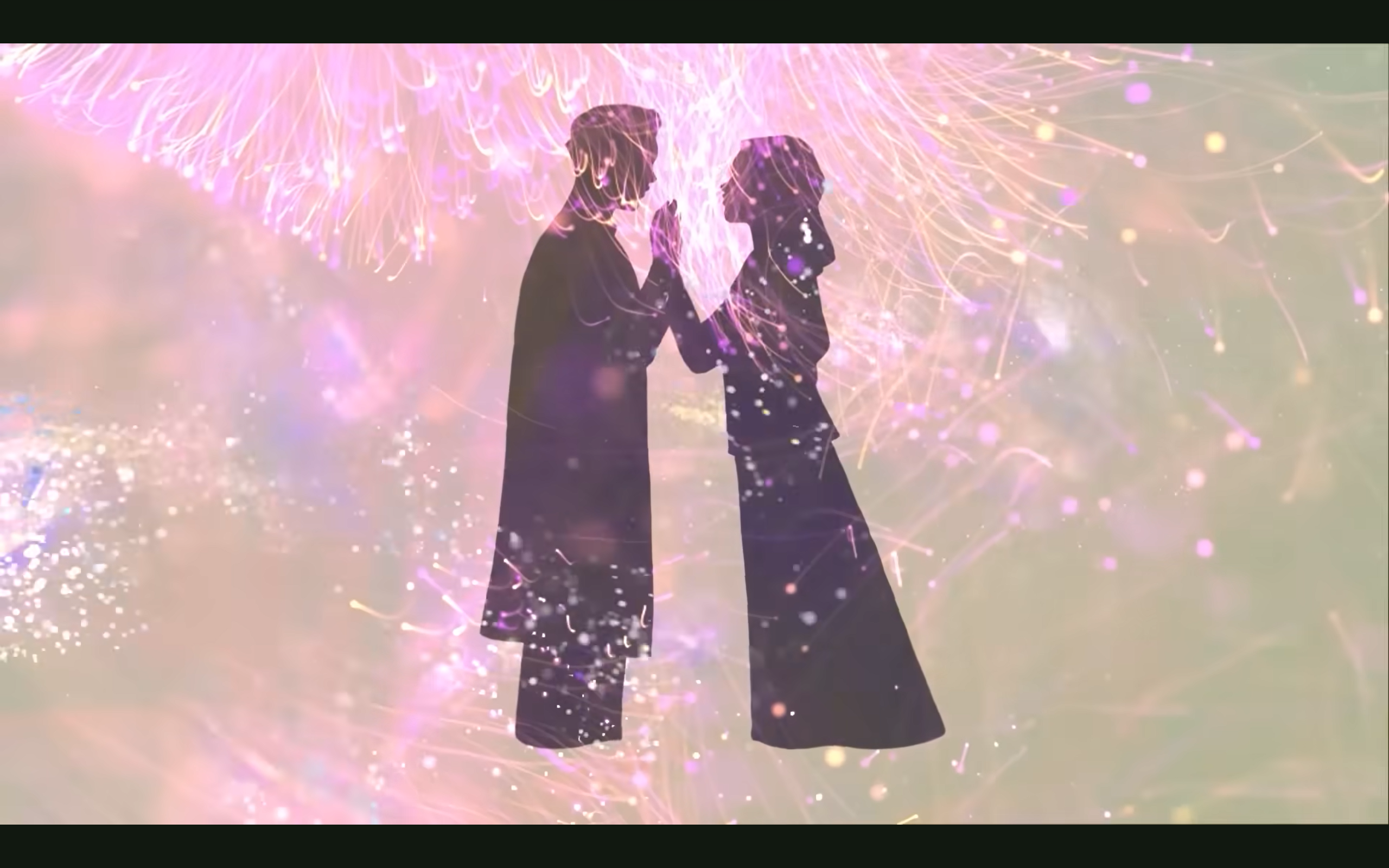 Đề bài: Hồ Xuân Hương viết về việc mời trầu nhưng là để nói chuyện tình cảm. Nêu lên điều tác giả muốn nói qua bài thơ này bằng một đoạn văn (khoảng 6 – 8 dòng).
Đoạn văn tham khảo
     Bài thơ “Mời trầu” là một thi phẩm xuất sắc được nhiều thế hệ bạn đọc yêu thích của Hồ Xuân Hương. Bài thơ Mời Trầu mang đậm phong cách thơ của bà, là tiếng nói bênh vực số phận bi thảm của người phụ nữ trong thời kì xưa. Chỉ với 4 câu thơ nhưng cũng đủ bộc lộ những tâm tư của bà về tình duyên và cuộc đời. Bài thơ nói lên được ý thức cá nhân, tinh thần đấu tranh đòi hạnh phúc của người phụ nữ trong xã hội phong kiến xưa mặc cho những hủ tục, những định kiến u ám của thời đại. Qua đó là một tiếng nói trân trọng người phụ nữ, trân trọng những giá trị và ước mơ của họ trước cuộc đời
Think- pair- share
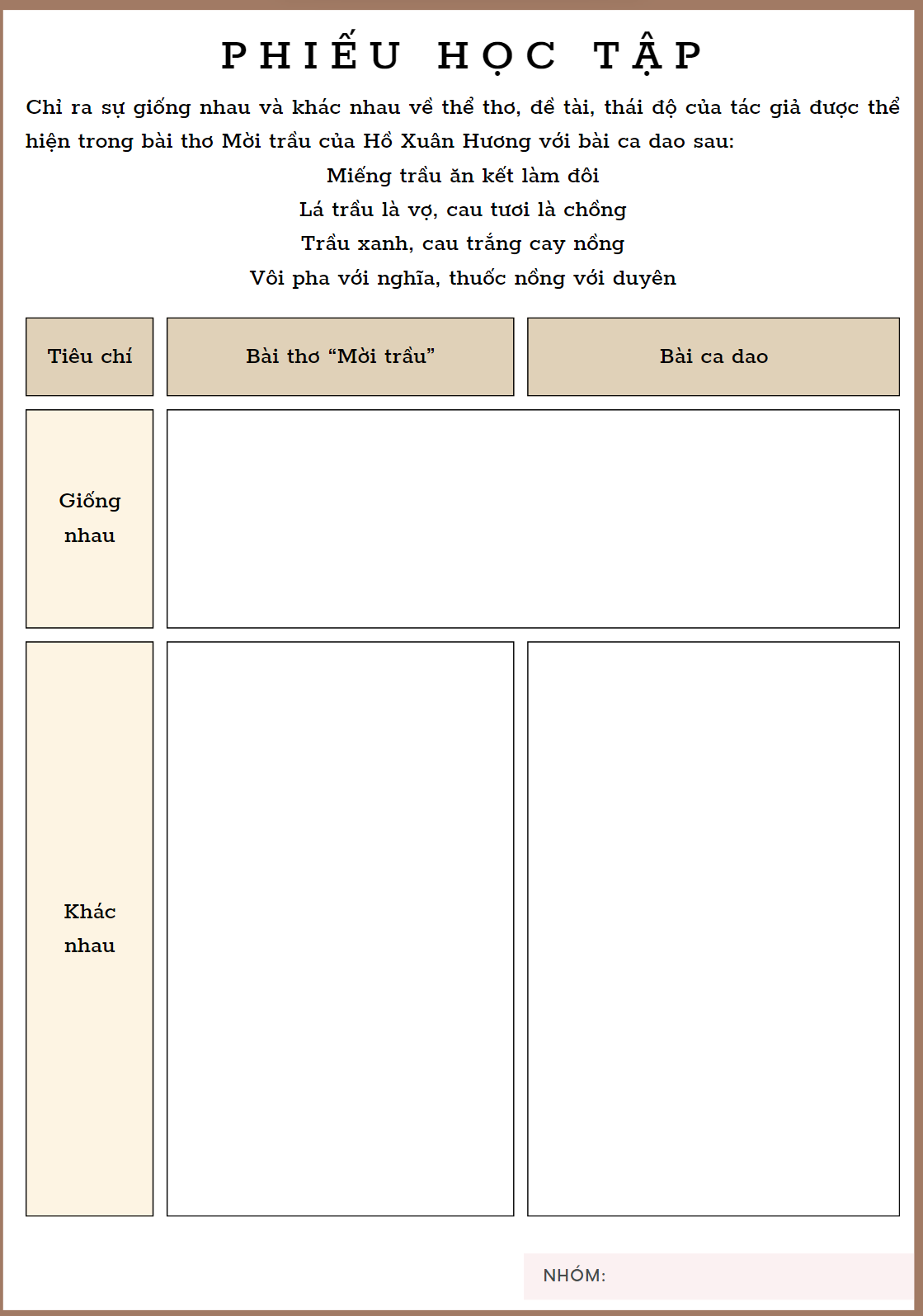 Chỉ ra sự giống nhau và khác nhau về thể thơ, đề tài, thái độ của tác giả được thể hiện trong bài thơ Mời trầu của Hồ Xuân Hương với bài ca dao sau:
Miếng trầu ăn kết làm đôi
Lá trầu là vợ, cau tươi là chồng
Trầu xanh, cau trắng cay nồng
Vôi pha với nghĩa, thuốc nồng với duyên